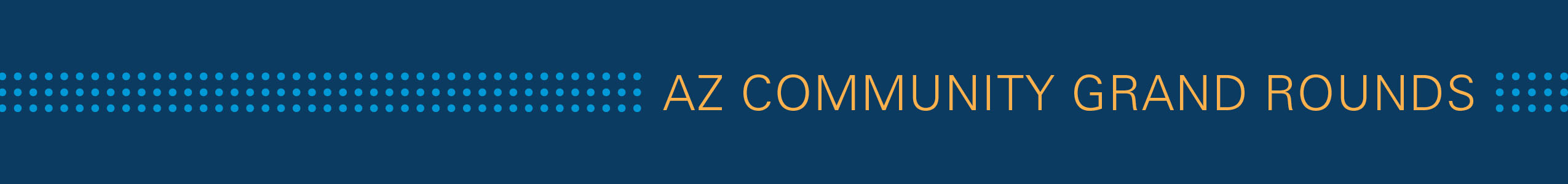 Welcome to our session
Neurology and MS: A Primer for Primary Care Settings
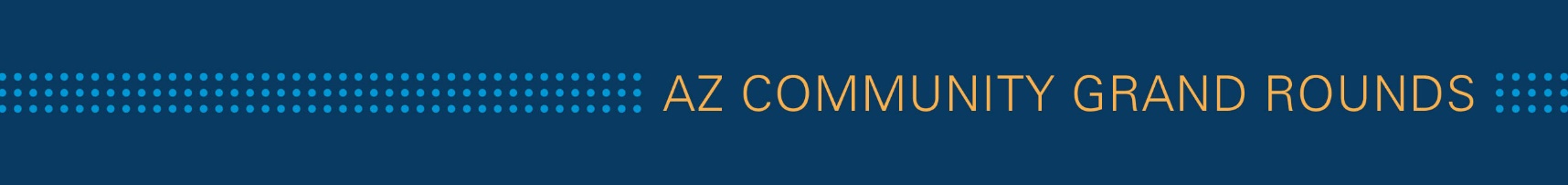 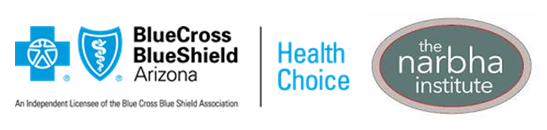 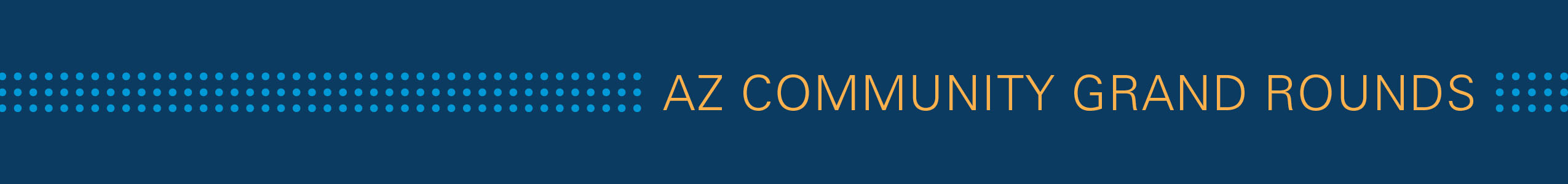 Session Speaker
Barry Hendin, M.D. 
Multiple Sclerosis Center of Arizona
Center for Neurology and Spine
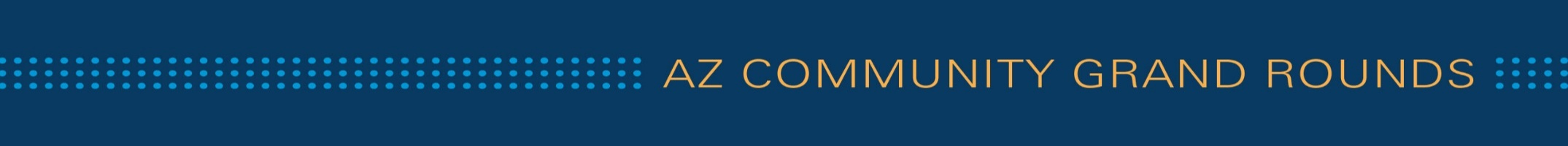 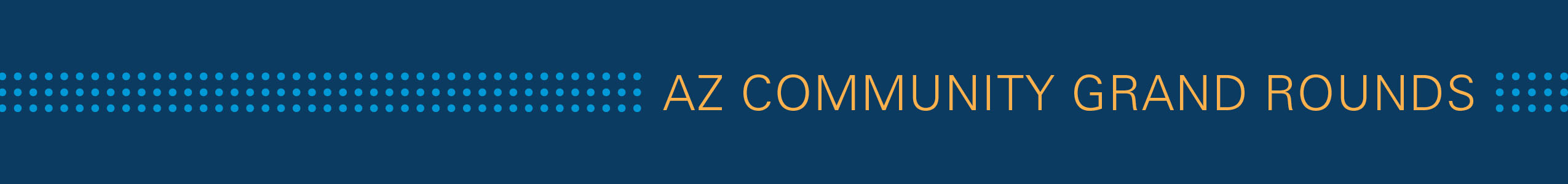 Financial Disclosure
All Planners and speakers/presenters of the training about to take place have no relevant financial relationship to disclose.
 
Arizona Alliance for Community Health Centers is accredited by the Arizona Medical Association to provide continuing medical education for physicians.
 
The Arizona Alliance for Community Health Centers Designates the Arizona Community Grand Rounds – Neurology and MS: A Primer for Primary Care educational activity for a maximum of 1 AMA PRA Category 1 Credits.
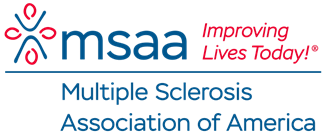 The Latest Research and Best Practices 
in Treating and Managing MS
Dr. Barry Hendin
January 2025
Phoenix, Arizona
Mitigation Slide for Financial disclosures
Financial relationships include research, speaker, and advisor to Biogen, Novartis, Genentech,  Genzyme, EMD Serono, TG Therapeutics, Bristol Myers, AztraZeneca, in topic areas of MS/ NMOSD. 


I will NOT be speaking about the topics related to these relationships.
Agenda
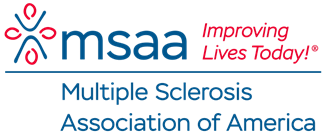 Understanding Multiple Sclerosis
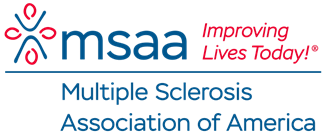 What is MS?
Multiple Sclerosis (MS) is a chronic, immune-mediated disease that affects the central nervous system (CNS), specifically the brain, spinal cord, and optic nerves. In MS, the immune system mistakenly attacks the protective covering of nerve fibers, called myelin, causing inflammation and damage. This disrupts the normal flow of electrical signals along the nerves, leading to a wide range of symptoms.

Individuals with MS may experience one or more of a variety of symptoms, possibly affecting individuals physically, emotionally, mentally, psychologically, and/or in ways that others can’t see (the “invisible” symptoms of MS). The types and severity of symptoms differ greatly between people with MS, so one person’s experience with this disorder may be very different from another’s.
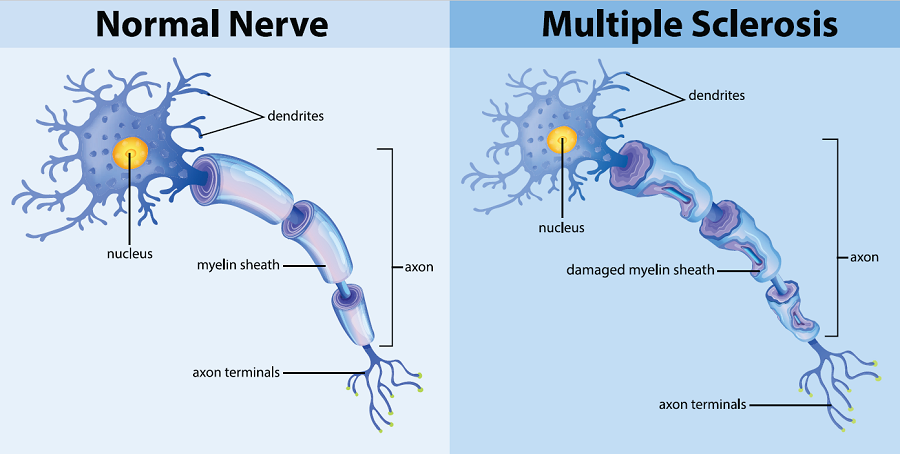 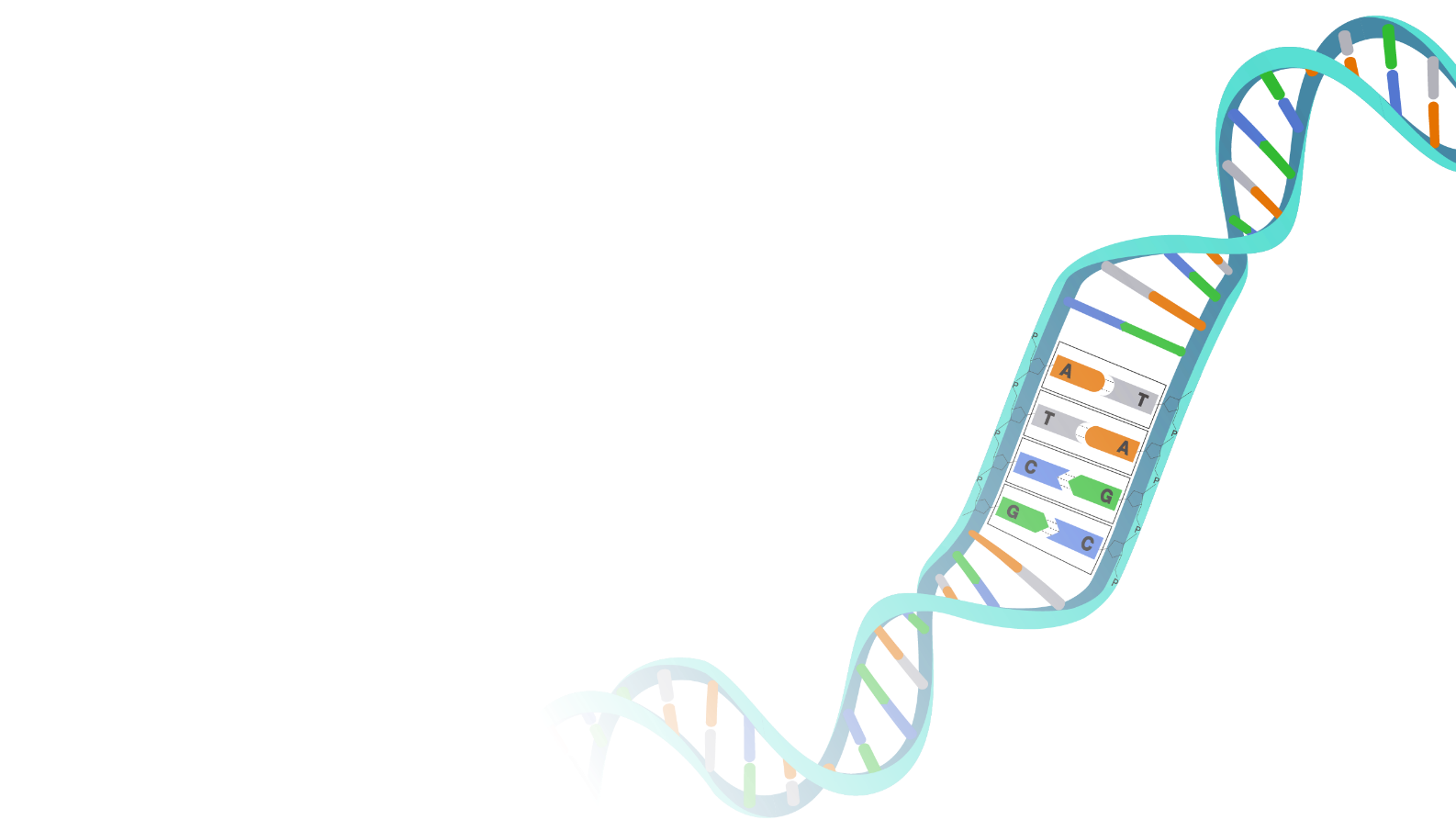 Causes of MS
Genetic Susceptibility:

  - General population risk of developing MS: 1 in 1,000.

  - Risk increases to 20% in identical twins, highlighting the role of genetics.

Environmental Triggers:

  - Vitamin D Deficiency: Lack of vitamin D linked to increased MS risk.
  - Sunlight Exposure: Insufficient sunlight correlates with higher MS prevalence.
  - Cigarette Smoking: Smoking identified as a significant risk factor.
  - Epstein-Barr Virus (EBV): Strong association between EBV infection and the development of MS. 

Understanding the interplay of genetic and environmental factors is crucial in addressing MS risk and prevention.
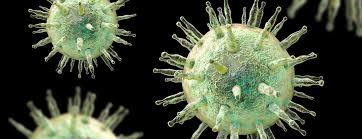 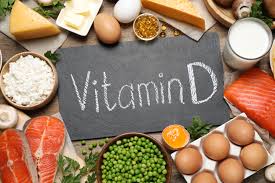 Biology rather than Phenotype
In MS research, a focus on "biology rather than phenotype" means scientists are investigating the cellular and molecular mechanisms driving the disease, rather than classifying patients and directing research solely by the visible clinical symptoms (phenotype). 

This approach seeks to understand the underlying biological processes that fuel MS, providing deeper insights beyond just symptom-based categorization.
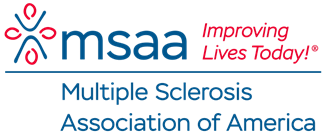 Evolution of MS Diagnosis
50 Years of Progress in MS Care
MS Diagnosis
Evolving Diagnostic Criteria:
Overview of how diagnostic thresholds for MS have been lowered to facilitate earlier treatment.
Emphasis on the importance of early intervention in improving patient outcomes.
The McDonald Criteria are a set of internationally recognized guidelines for diagnosing Multiple Sclerosis (MS). First developed in 2001 and updated several times (most recently at ECTRIMS 2025),
2025 Revisions Highlights 
The most recent revision in 2025 aimed to further clarify DIT and DIS requirements and included:
Refinements to MRI guidelines to improve diagnostic accuracy.
Emphasis on biomarkers, such as the presence of OCBs, to support diagnosis in cases with limited clinical evidence.
Neurofilament light - a protein in the body that can be measured in the blood, cerebrospinal fluid (CSF), or plasma to help diagnose and monitor multiple sclerosis (MS)
GFAP (Glial fibrillary acidic protein) - is a biomarker that can help identify and predict the progression of MS
Additional imaging techniques to detect subtler lesions, potentially allowing for even earlier intervention.
Early diagnosis and treatment of MS can lead to better long-term outcomes, making the ongoing evolution of diagnostic criteria essential in clinical practice. The McDonald Criteria have become a critical tool in MS diagnosis, enabling providers to balance the need for an accurate diagnosis with the goal of early, effective treatment.
Diagnostic Advancements
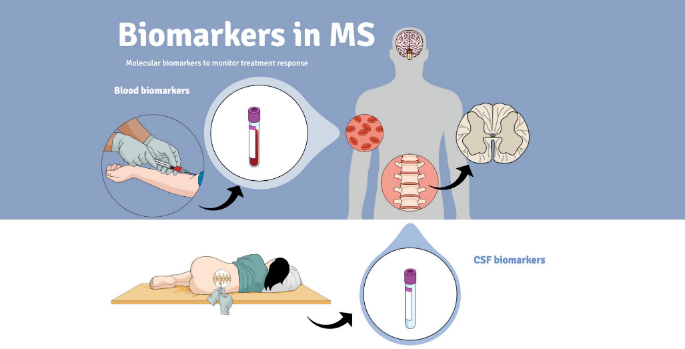 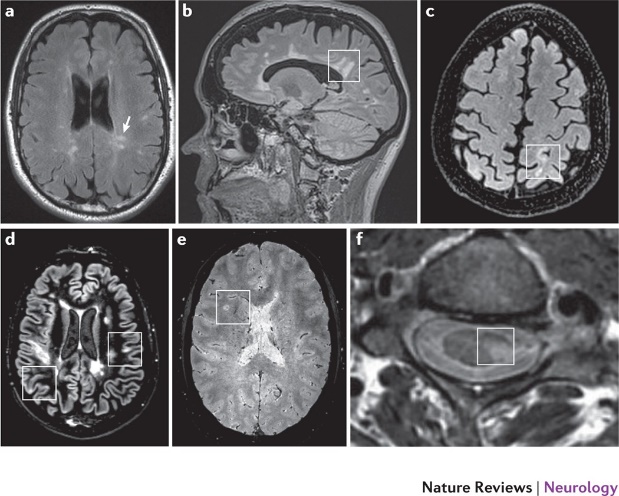 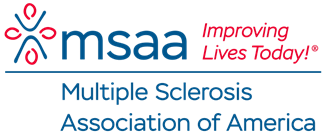 Philosophy of MS Treatment
Shared-Decision Making
Shared decision-making is essential for creating a supportive healthcare environment that prioritizes the patient's voice and promotes overall wellness in managing MS.
Philosophy of Treatment
Current Evidence:
While there is some data regarding treatment discontinuation, it is not comprehensive.
More research is needed to fully understand the implications of stopping treatment in various scenarios.
Disease-Modifying Therapies
Disease-Modifying Therapies (DMTs) for MS as treatments designed to alter the disease course by reducing relapse rates, slowing disease progression, and limiting new lesion development seen on MRI. The primary goal is to minimize long-term disability by managing disease activity and progression.

Current guidelines emphasize early intervention with DMTs, especially for individuals with a high risk of aggressive MS. For those with a stable disease course or advancing age, treatment strategies may involve de-escalation or even discontinuation of DMTs, but this requires careful consideration of the potential for disease rebound, especially with high-efficacy therapies like natalizumab and fingolimod. DMT management also considers patient-specific factors such as age, disease duration, and comorbidities to tailor the treatment plan. 

This personalized approach aims to maximize patient safety while maintaining disease control.
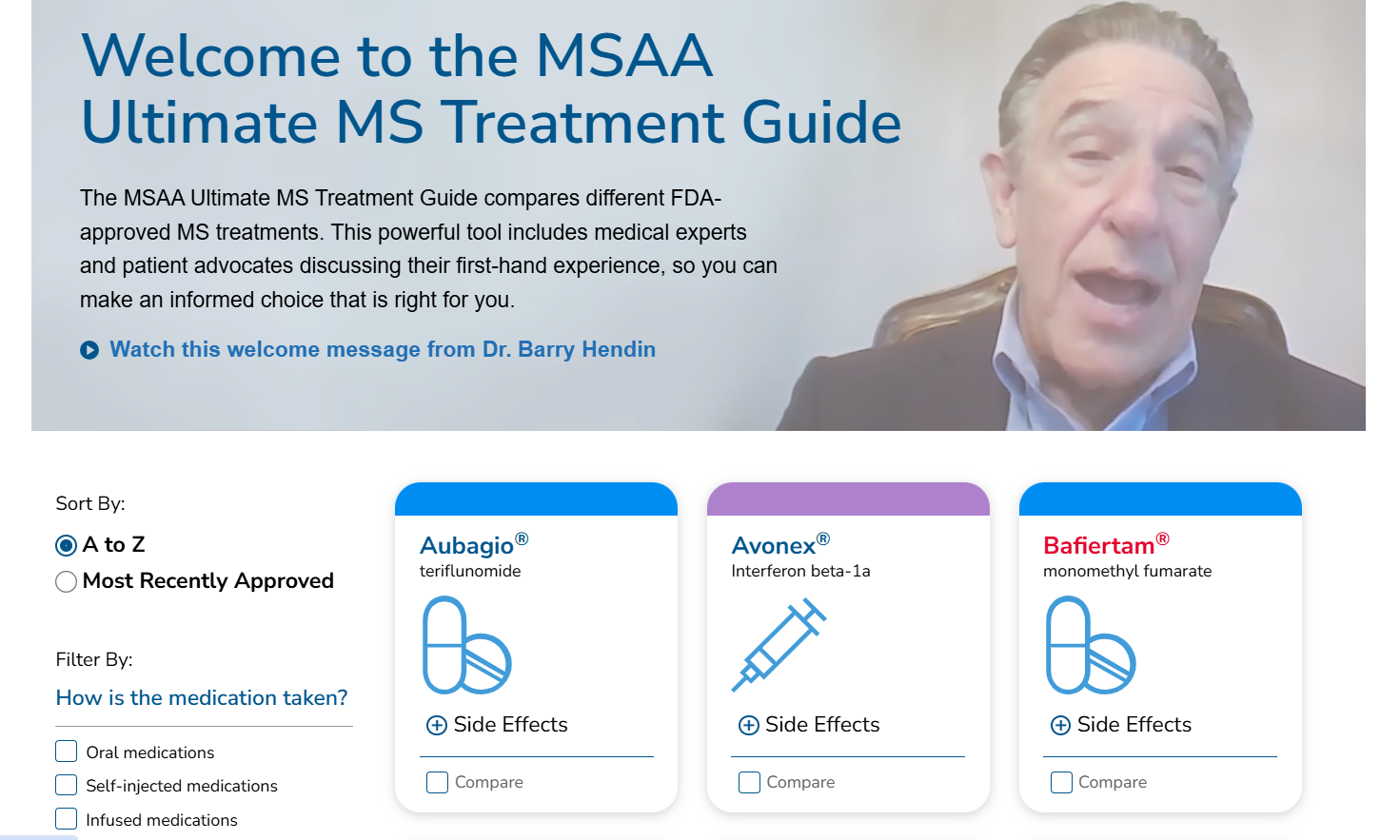 Relapse Management Therapies
Symptomatic Treatment
Complementary Treatment
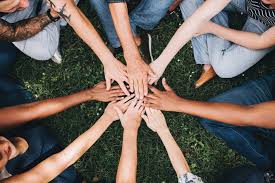 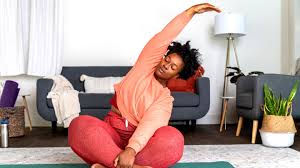 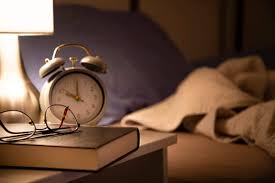 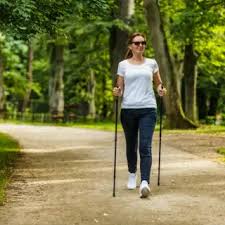 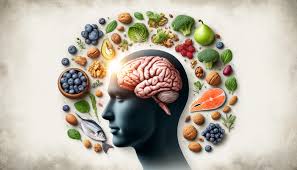 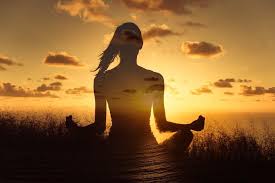 The Latest Research 
The Future of MS Management
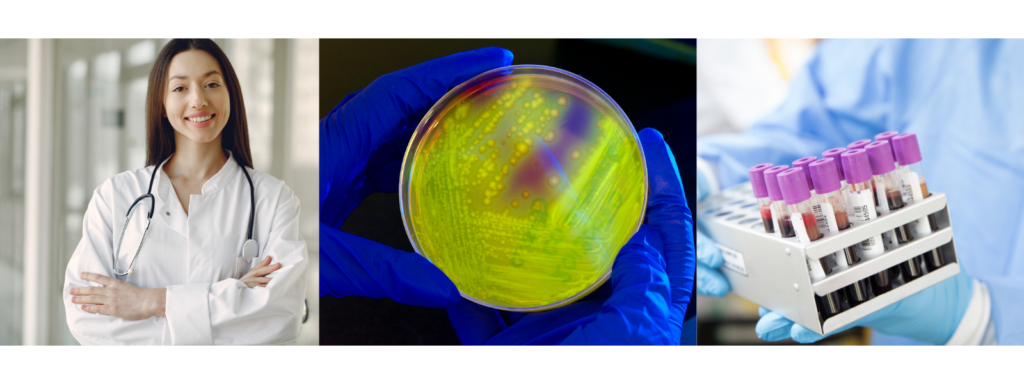 BTKIs
Bruton's Tyrosine Kinase inhibitors (BTKis) are an emerging class of medications showing promise in treating MS. 

Originally developed to treat certain types of cancers, these inhibitors target the enzyme Bruton's tyrosine kinase (BTK), which plays a key role in B-cell activation, proliferation, and antibody production. 

BTK inhibitors are currently being researched as a potential treatment for MS due to their immunomodulatory effects.

Targeting B Cells and Microglia

Selective Immune Modulation

These studies are evaluating their safety, efficacy, and impact on relapse rates, lesion activity, and disability progression.

BTKis are among the few therapies being tested for both Relapsing and Progressive MS, offering hope for those with limited treatment options.
Future Outlook
If Approved: BTK inhibitors could offer a new class of treatment for MS that is effective, targeted, and potentially safer.
Personalized Treatment: BTKis could be part of a more personalized treatment approach, potentially used in combination with other therapies depending on the patient’s specific disease profile.
EBV Vaccine Development
EBV-MS Connection:
 Recent studies show a strong association between EBV infection and MS onset.
 
 People with MS often show evidence of past EBV infection, and the virus may trigger or exacerbate the autoimmune response that drives MS.

 Reducing EBV infections, especially in early life, could potentially lower the risk of MS development.

Current Progress in EBV Vaccine Development
Several EBV vaccine candidates are under research, including those in clinical trial phases, with different approaches for preventing the virus from infecting human cells.
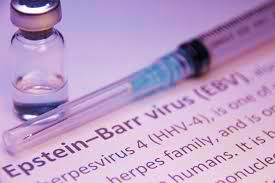 Repair and Re-myelination
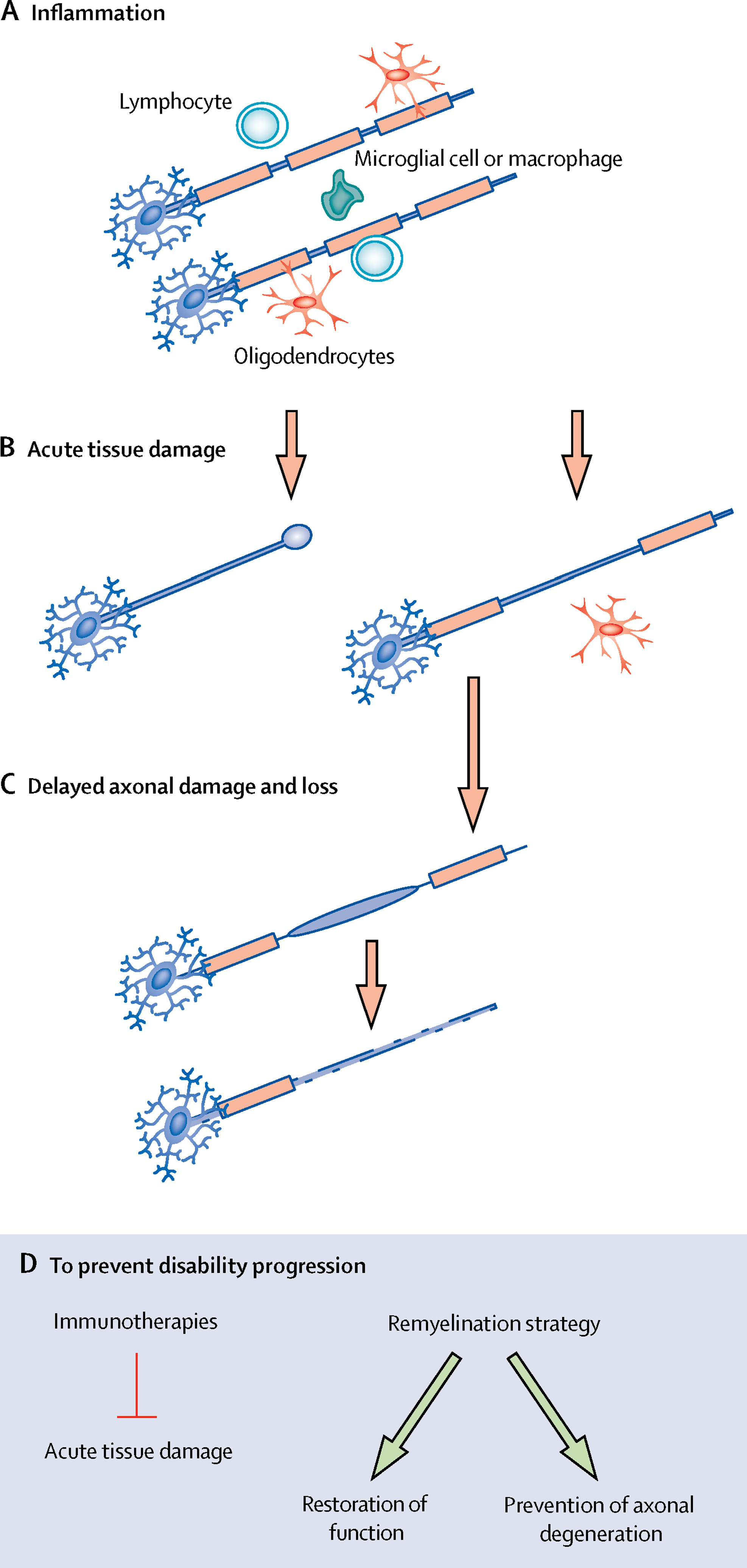 Work in Progress

Repair and remyelination therapies aim to restore this myelin sheath, potentially reversing neurological damage and improving function. 

This field represents a hopeful frontier in MS research, as effective remyelination could reduce long-term disability and enhance quality of life.
Final Tips & Takeaways
With advancing science, personalized medicine, and a holistic approach, the future of MS management is becoming more hopeful. By combining early intervention, cutting-edge therapies, and patient-centered care, individuals with MS can look forward to better outcomes and a more fulfilling quality of life.
Your Questions Matter!
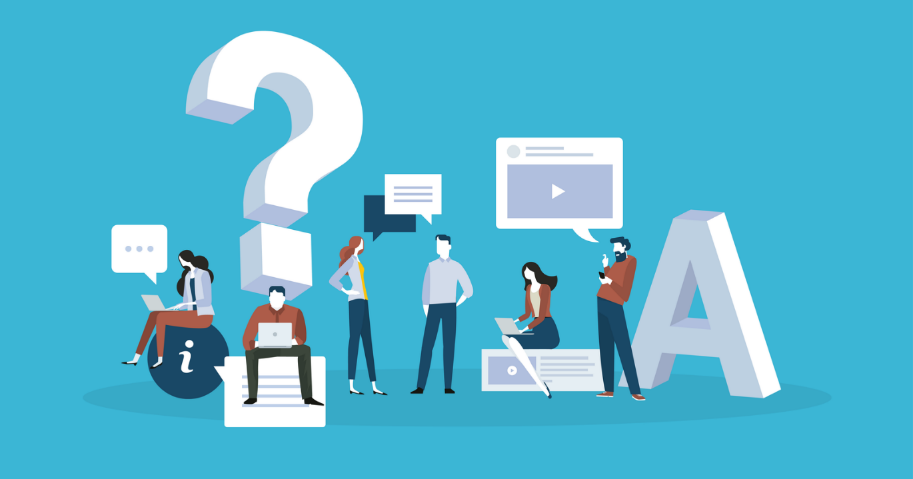 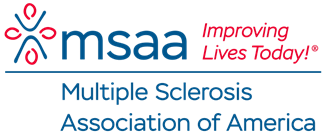 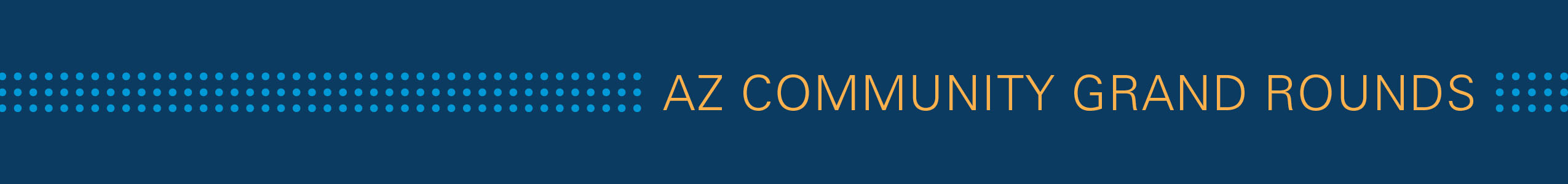 Thank you
Please complete this survey:
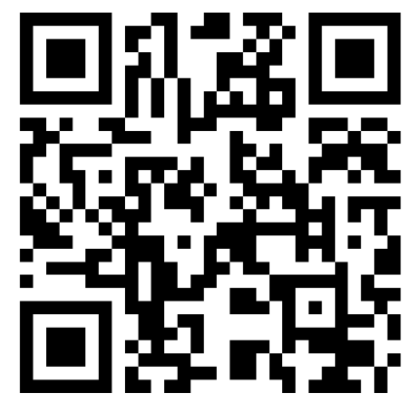 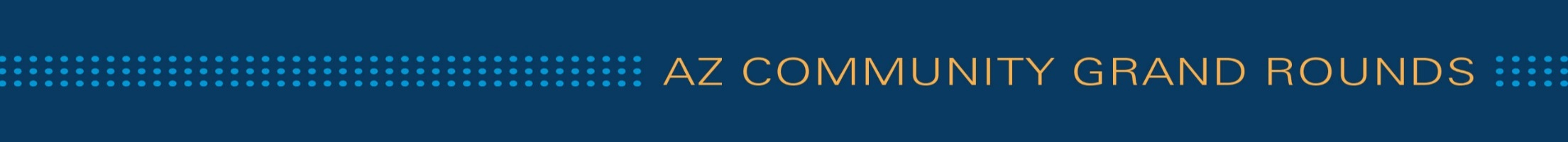 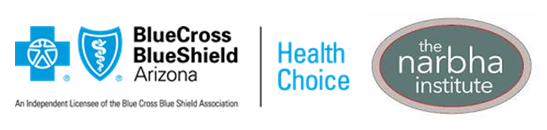